COMMUNICATE
KEY IDEA
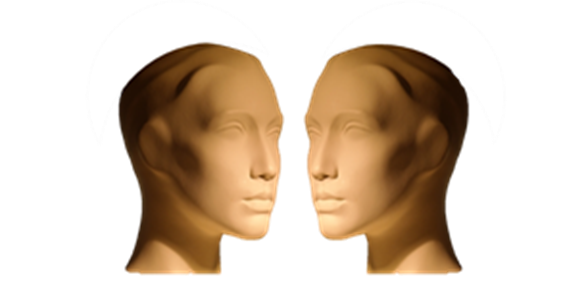 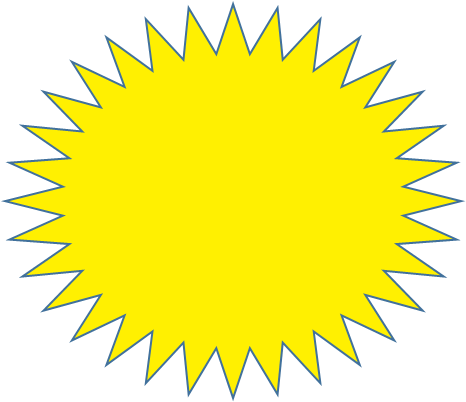 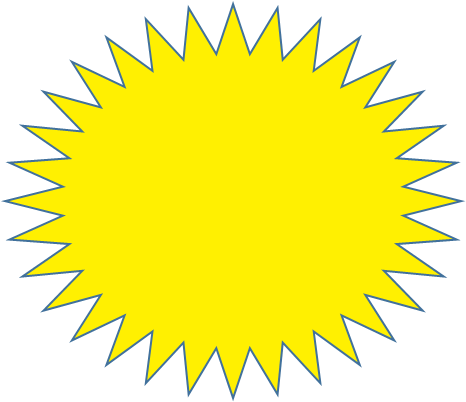 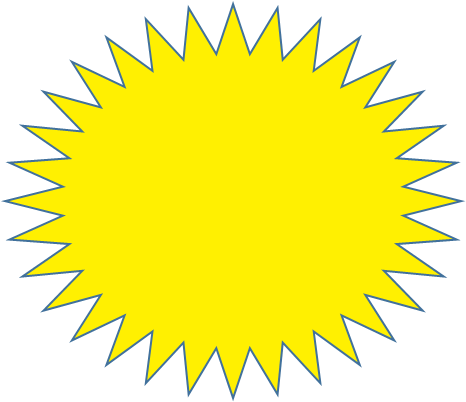 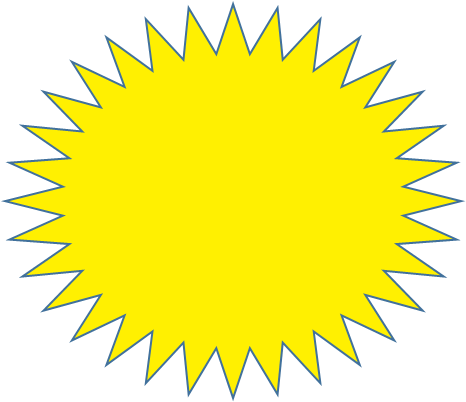 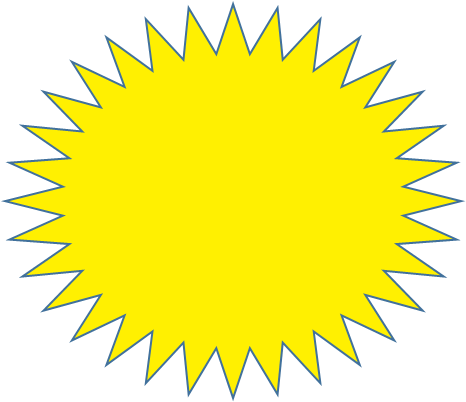 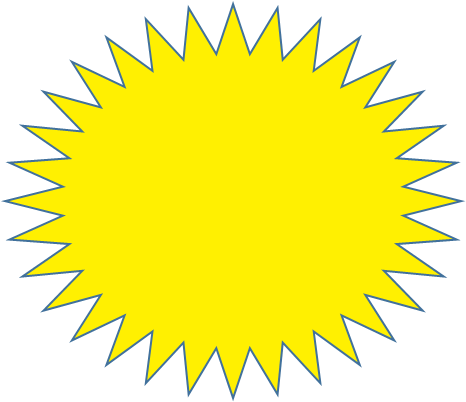 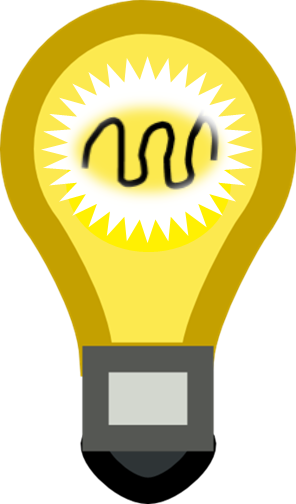 SOME WAYS WE COMMUNICATE
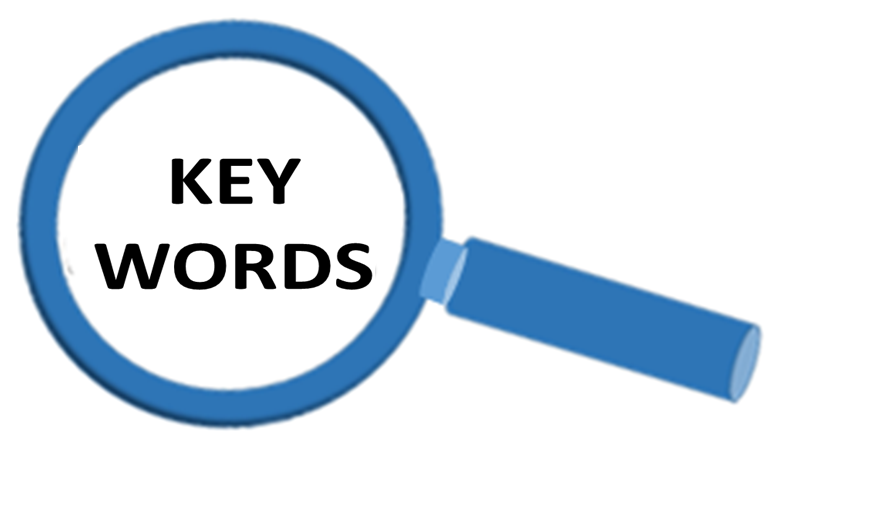 TO EXPRESS


TO TELL


TO INFORM
SPEAK A THOUGHT OR FEELING
PERSONAL DIRECT PRIVATE
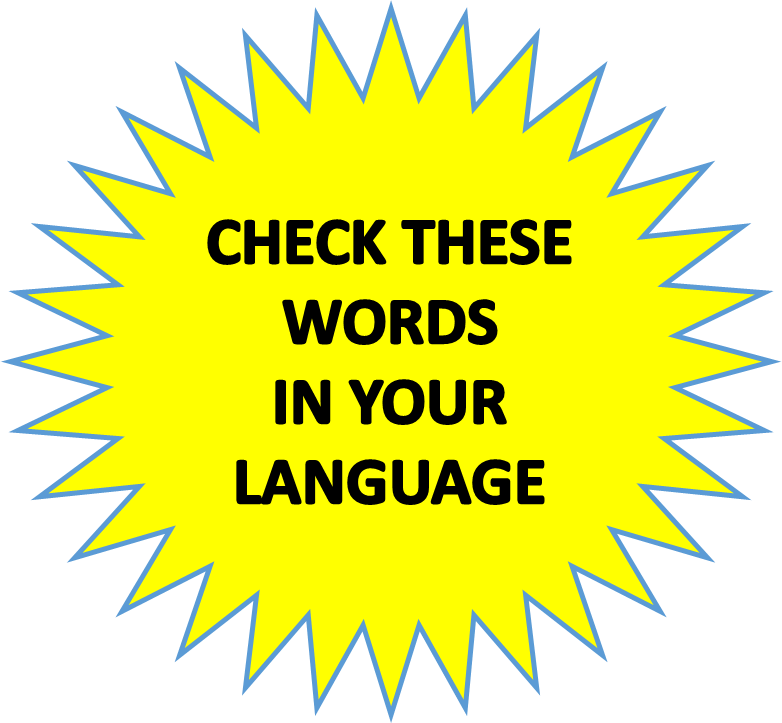 FACTUAL  NEUTRAL  FORMAL
STOP THE VIDEO WHILE YOU CHECK
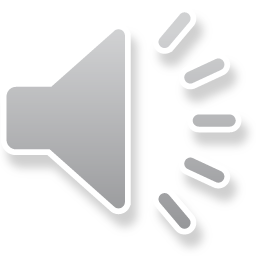 SOME WAYS WE COMMUNICATE
SOME WAYS WE COMMUNICATE

EXPRESS    MEANS SPEAK A THOUGHT OR FEELING



TELL    IS PERSONAL DIRECT PRIVATE





INFORM    IS FACTUAL  NEUTRAL  FORMAL
I SAY WORKING AT WEEKENDS IS AWFUL
I MUST TELL MY CLOSE FRIENDS 
ABOUT MY ADVENTURE IN NEW ZEALAND
YOU SHOULD INFORM YOUR DOCTOR OF CHANGES IN YOUR HEALTH
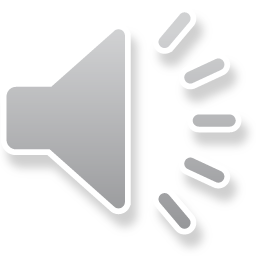 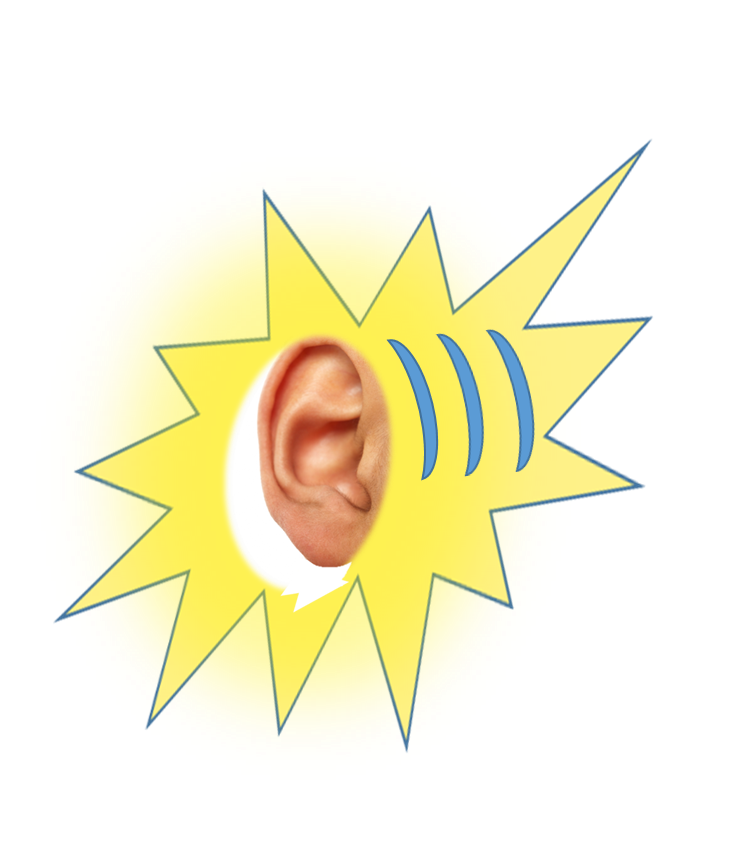 LISTENING PRACTICE
JUST LISTEN...
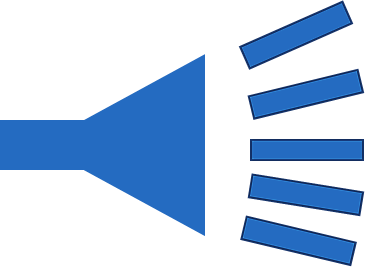